This presentation requires Audio Enabled
Priority Queues, Trees, and Huffman Encoding
Data Structures and Algorithms
CS 244
Brent M. Dingle, Ph.D.
Department of Mathematics, Statistics, and Computer Science
University of Wisconsin – Stout

Based on the book: Data Structures and Algorithms in C++ (Goodrich, Tamassia, Mount)
Some content from Data Structures Using C++ (D.S. Malik)
Previously
Priority Queues
nodes have keys and data
Min PQs and Max PQs

Heaps
Thought of as a binary tree (pile of stuff = heap)
but implemented using a vector array
Top Down Build takes O(n lg n) time
Bottom Up Build takes O(n) time
2 Major properties: Structure and Order
Complete Binary Tree
Min Heaps and Max Heaps

PQ Sorting
Implemented using an unsorted list (selection sort)
O(n2)
Implemented using a sorted list (insertion sort)
O(n2)
Implemented using a Heap (heap sort)
O(n * lg n)
Priority Queue ADT
A priority queue stores a collection of items
An item is a pair(key, element)
Main methods of the Priority Queue ADT
insertItem(k, o)inserts an item with key k and element o
removeMin()removes the item with the smallest key
Additional methods
minKey()returns, but does not remove, the smallest key of an item
minElement()returns, but does not remove, the element of an item with smallest key
size(), isEmpty()
Applications:
Standby flyers
Auctions
We will be using these two functions heavily in the very near future
Marker Slide
General Questions?

Next
Huffman Encoding
Data Compression
PQs and Trees
What can they be used for?

How about data compression?
Putting Trees into PQs
PQs and Trees
Putting Trees into PQs
Mixing Data Structures with Data Structures?
No good can come from this.  =)
Definition: File Compression
Compression: the process of encoding information in fewer bits
Wasting space is bad, so compression is good

Compression is useful for many things
storing photos
reducing email attachment size
reduction of other media files (mp3s, DVD, Blu-Ray)
allows voice calls over low band-width connection 
cell phones, Skype, etc

Common compression programs
WinZip, WinRAR, 7Zip, etc
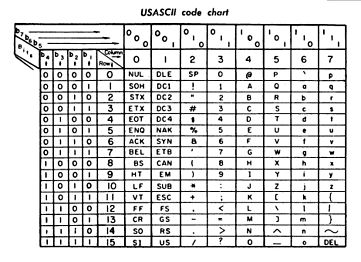 ASCII Encoding
American Standard Code for Information Interchange
Encodes 128 characters
7 bit encoding scheme
2^7 = 128
Implemented using 8 bits
first bit always 0
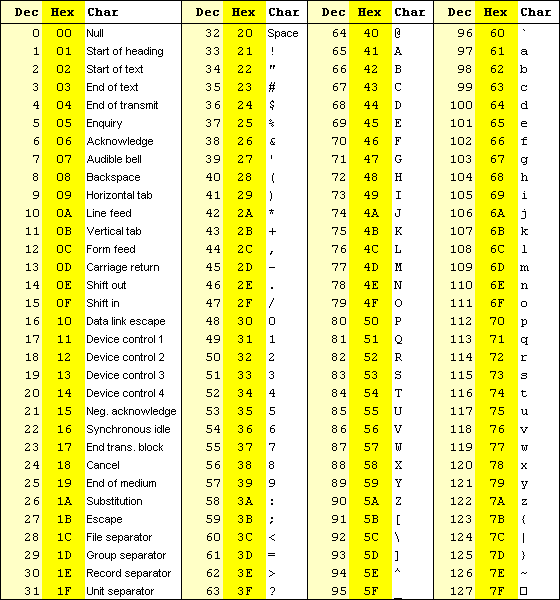 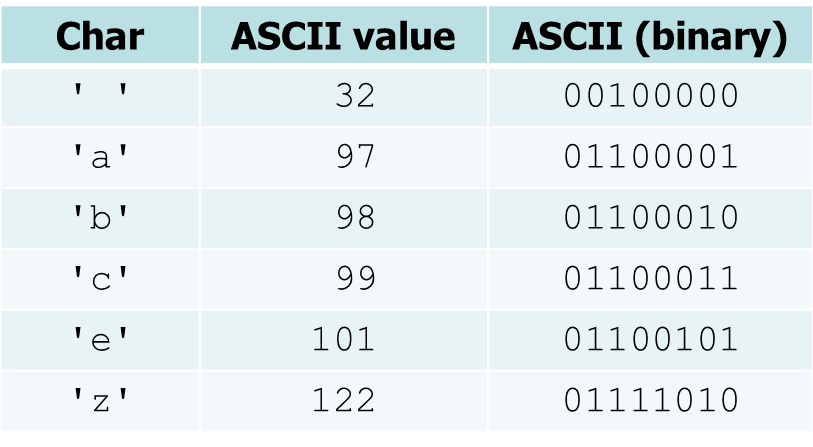 Observation
Some characters in the English alphabet occur more frequently than others
The table below is based on Robert Lewand's Cryptological Mathematics
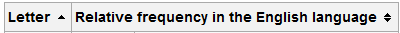 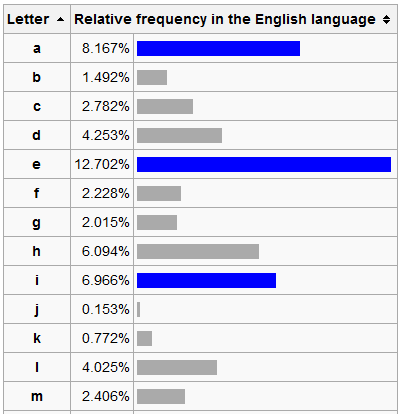 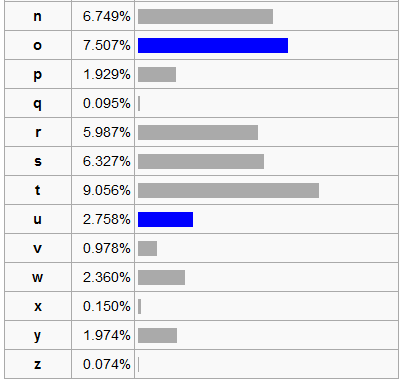 Huffman Encoding
Huffman encoding: Uses variable lengths for different characters to take advantage of their relative frequencies
Some characters occur more often than others
If those characters use < 8 bits each, the file will be smaller
Other characters may need > 8 bits
but that’s ok  they don’t show up often
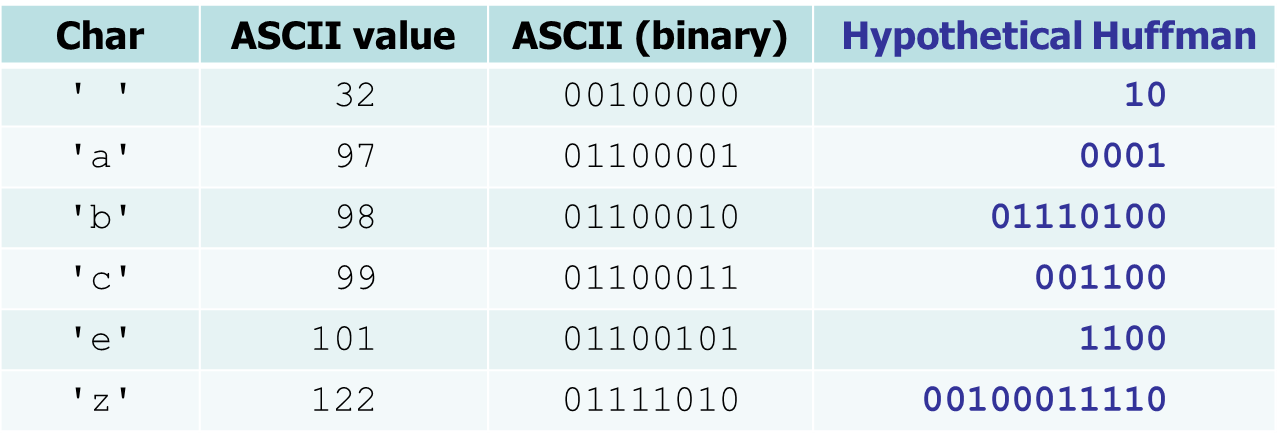 Huffman’s Algorithm
The idea: Create a “Huffman Tree” that will tell us a good binary representation for each character
Left means 0
Right means 1
Example 'b‘ is 10

More frequent characters will be higher in the tree (have a shorter binary value).

To build this tree, we must do a few steps first
Count occurrences of each unique character in the file to compress

Use a priority queue to order them from least to most frequent

Make a tree and use it
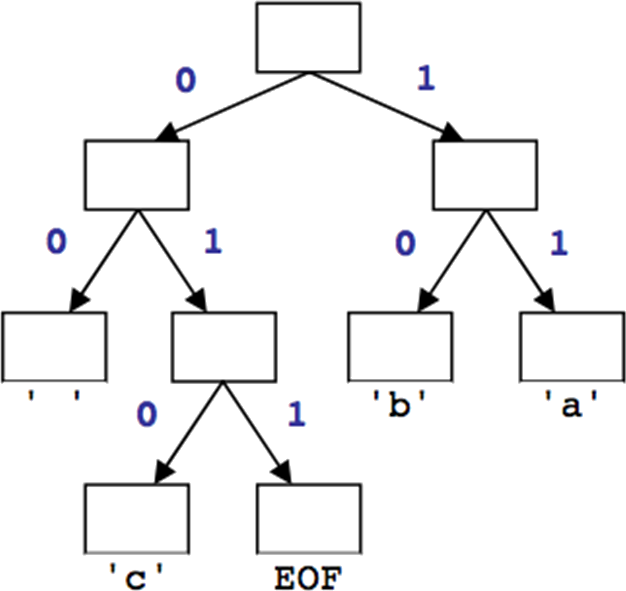 Huffman Compression – Overview
Step 1
Count characters (frequency of characters in the message)

Step 2
Create a Priority Queue

Step 3
Build a Huffman Tree

Step 4
Traverse the Tree to find the Character to Binary Mapping

Step 5
Use the mapping to encode the message
Huffman Compression – Overview
Count the occurrences of each character in the file
S	ay: '  ' = 2,  'a' = 3,  'b' = 3,  'c' = 1, EOF = 1

Place character and counts in a priority queue


Use priority queue to create Huffman tree 

Traverse tree to find (char  binary) map
'  ' = 00,  'a' = 11,  'b' = 10,  'c' = 010, EOF = 011

For each char in file, convert to compressed binary version
11 10 00 11 10 00 010 1 1 10 011
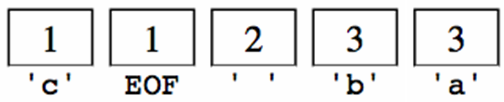 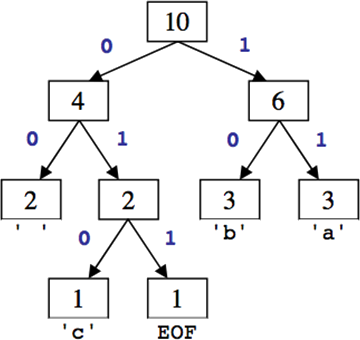 Step 1: Count Characters
Example message (input file) contents:ab ab cab
counts:  { '  ' = 2, 'b'=3, 'a' =3, 'c' =1, EOF=1 }





File size currently = 10 bytes = 80 bits
file ends with an invisible EOF character
Step 2: Create a Priority Queue
Each node of the PQ is a tree
The root of the tree is the ‘key’
The other internal nodes hold ‘subkeys’
The leaves hold the character values

Insert each into the PQ using the PQ’s function
insertItem(count, character)
The PQ should organize them into ascending order
So the largest value is lowest priority
You can think of this as an ordered list
But the PQ could be implemented in whatever way works best
could be a minheap



.
1
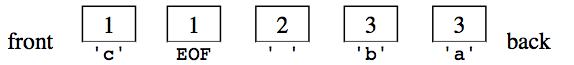 These are all 
one node trees
front and back used to show priority ordering
i.e. the order things would be removed from the PQ
Step 2: Create a Priority Queue
Each node of the PQ is a tree
The root of the tree is the ‘key’
The other internal nodes hold ‘subkeys’
The leaves hold the character values

Insert each into the PQ using the PQ’s function
insertItem(count, character)
The PQ should organize them into ascending order
So the smallest value is highest priority
We will use an example with the PQ implemented as an ordered list
But the PQ could be implemented in whatever way works best
could be a minheap, unordered list, or ‘other’
Step 2: PQ Creation, An Illustration
From step 1 we have
counts:  { '  ' = 2, 'b'=3, 'a'=3, 'c'=1, EOF=1 }
Make these into trees
Add the trees to a Priority Queue
Assume PQ is implemented as a sorted list
Step 2: PQ Creation, An Illustration
From step 1 we have
counts:  { '  ' = 2, 'b'=3, 'a'=3, 'c'=1, EOF=1 }
Make these into trees
Add the trees to a Priority Queue
Assume PQ is implemented as a sorted list
1
1
3
3
2
EOF
c
a
b
'  '
Step 2: PQ Creation, An Illustration
From step 1 we have
counts:  { '  ' = 2, 'b'=3, 'a'=3, 'c'=1, EOF=1 }
Make these into trees
Add the trees to a Priority Queue
Assume PQ is implemented as a sorted list
1
1
3
3
2
EOF
c
a
b
'  '
Recall: Each Insert is an O(n) operation
This is done n times. So this is O(n2)
Step 3: Build the Huffman Tree
All nodes should be in the PQ

While PQ.size() > 1
Remove the two highest priority (rarest) nodes 
Nodes removed first time through will be single node trees
Removal done using PQ’s removeMin() function
Combine the two nodes into a single node
First time through this will create a tree of 3 nodes
root node = sum of the counts of the 2 selected chars
So the new node is a tree with 
root having key value = sum of keys of nodes removed
left subtree is the first removed node
right subtree is the second removed node
Example next slide
Step 3: Build the Huffman Tree
Aside: All nodes should be in the PQ
While PQ.size() > 1
Remove the two highest priority (rarest) nodes 
Removal done using PQ’s removeMin() function
Combine the two nodes into a single node
So the new node is a tree with 
root has key value = sum of keys of nodes being combined
left subtree is the first removed node
right subtree is the second removed node
Insert the combined node back into the PQ
end While

Remove the one node from the PQ
This is the Huffman Tree
Example next slide
Step 3a: Building Huffman Tree, Illus.
Remove the two highest priority (rarest) nodes
1
1
3
3
2
EOF
c
b
a
'  '
Step 3b: Building Huffman Tree, Illus.
Combine the two nodes into a single node
3
3
2
1
1
b
a
'  '
EOF
c
2
Step 3c: Building Huffman Tree, Illus.
Insert the combined node back into the PQ
3
3
2
1
1
b
a
'  '
EOF
c
2
Step 3d: Building Huffman Tree, Illus.
PQ has 4 nodes still, so repeat
3
3
2
1
1
b
a
'  '
EOF
c
2
Step 3a: Building Huffman Tree, Illus.
Remove the two highest priority (rarest) nodes
3
3
2
1
1
b
a
'  '
EOF
c
2
Step 3b: Building Huffman Tree, Illus.
Combine the two nodes into a single node
3
3
2
1
1
b
a
'  '
EOF
c
2
4
Step 3c: Building Huffman Tree, Illus.
Insert the combined node back into the PQ
3
3
2
1
1
b
a
'  '
EOF
c
2
4
Step 3d: Building Huffman Tree, Illus.
3 nodes remain in PQ, repeat again
3
3
2
1
1
b
a
'  '
EOF
c
2
4
Step 3a: Building Huffman Tree, Illus.
Remove the two highest priority (rarest) nodes
3
3
2
1
1
b
a
'  '
EOF
c
2
4
Step 3b: Building Huffman Tree, Illus.
Combine the two nodes into a single node
3
3
2
1
1
b
a
'  '
EOF
c
2
4
6
Step 3c: Building Huffman Tree, Illus.
Insert the combined node back into the PQ
2
1
1
3
3
'  '
EOF
c
b
a
2
4
6
Step 3d: Building Huffman Tree, Illus.
2 nodes still in PQ, repeat one more time
2
1
1
3
3
'  '
EOF
c
b
a
2
4
6
Step 3a: Building Huffman Tree, Illus.
Remove the two highest priority (rarest) nodes
2
1
1
3
3
'  '
EOF
c
b
a
2
4
6
Step 3b: Building Huffman Tree, Illus.
Combine the two nodes into a single node
2
1
1
3
3
'  '
EOF
c
b
a
2
4
6
10
Step 3c: Building Huffman Tree, Illus.
Insert the combined node back into the PQ
2
1
1
3
3
'  '
EOF
c
b
a
2
4
6
10
Step 3d: Building Huffman Tree, Illus.
Only 1 node remains in the PQ, so while loop ends
2
1
1
3
3
'  '
EOF
c
b
a
2
4
6
10
Step 3: Building Huffman Tree, Illus.
Huffman tree is complete
2
1
1
3
3
'  '
EOF
c
b
a
2
4
6
10
Huffman Compression – Overview
Count the occurrences of each character in the file
S	ay: '  ' = 2,  'a' = 3,  'b' = 3,  'c' = 1, EOF = 1

Place character and counts in a priority queue


Use priority queue to create Huffman tree 

Traverse tree to find (char  binary) map
'  ' = 00,  'a' = 11,  'b' = 10,  'c' = 010, EOF = 011

For each char in file, convert to compressed binary version
11 10 00 11 10 00 010 1 1 10 011
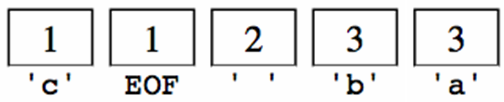 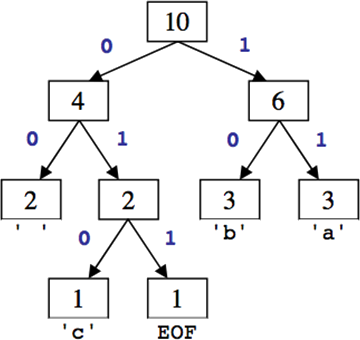 Huffman Compression – Overview
Step 1
Count characters (frequency of characters in the message)

Step 2
Create a Priority Queue

Step 3
Build a Huffman Tree

Step 4
Traverse the Tree to find the Character to Binary Mapping

Step 5
Use the mapping to encode the message
Step 4: Traverse Tree to Find the Character to Binary Mapping
'  '      =
'c'      =
EOF  =
'b'      =
'a'      =
2
1
1
3
3
Recall
Left   is 0
Right is 1
'  '
EOF
c
b
a
2
4
6
10
Step 4: Traverse Tree to Find the Character to Binary Mapping
'  '      =
'c'      =
EOF  =
'b'      =
'a'      =
00
2
1
1
3
3
Recall
Left   is 0
Right is 1
0
0
'  '
EOF
c
b
a
2
4
6
10
Step 4: Traverse Tree to Find the Character to Binary Mapping
'  '      =
'c'      =
EOF  =
'b'      =
'a'      =
00
2
1
1
3
3
Recall
Left   is 0
Right is 1
010
0
1
0
'  '
EOF
c
b
a
2
4
6
10
Step 4: Traverse Tree to Find the Character to Binary Mapping
'  '      =
'c'      =
EOF  =
'b'      =
'a'      =
00
2
1
1
3
3
Recall
Left   is 0
Right is 1
010
011
0
1
1
'  '
EOF
c
b
a
2
4
6
10
Step 4: Traverse Tree to Find the Character to Binary Mapping
'  '      =
'c'      =
EOF  =
'b'      =
'a'      =
00
2
1
1
3
3
Recall
Left   is 0
Right is 1
010
011
1
0
10
'  '
EOF
c
b
a
2
4
6
10
Step 4: Traverse Tree to Find the Character to Binary Mapping
'  '      =
'c'      =
EOF  =
'b'      =
'a'      =
00
2
1
1
3
3
Recall
Left   is 0
Right is 1
010
011
1
1
10
'  '
EOF
c
b
a
11
2
4
6
10
Huffman Compression – Overview
Count the occurrences of each character in the file
S	ay: '  ' = 2,  'a' = 3,  'b' = 3,  'c' = 1, EOF = 1

Place character and counts in a priority queue


Use priority queue to create Huffman tree 

Traverse tree to find (char  binary) map
'  ' = 00,  'a' = 11,  'b' = 10,  'c' = 010, EOF = 011

For each char in file, convert to compressed binary version
11 10 00 11 10 00 010 1 1 10 011
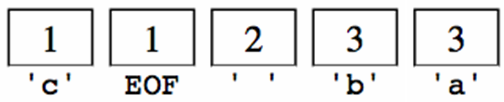 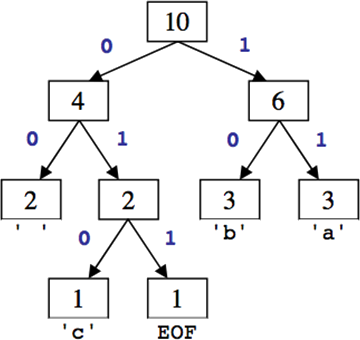 Huffman Compression – Overview
Step 1
Count characters (frequency of characters in the message)

Step 2
Create a Priority Queue

Step 3
Build a Huffman Tree

Step 4
Traverse the Tree to find the Character to Binary Mapping

Step 5
Use the mapping to encode the message
Step 5: Encode the Message
file ends with an invisible EOF character
Example message (input file) contents:ab  ab  cab
'  '      =      00
'c'      =    010
EOF  =    011
'b'      =      10
'a'      =      11
2
1
1
3
3
'  '
EOF
c
b
a
2
4
6
10
Graded In Class Assignment: Encode the Message
Example message (input file) contents:ab  ab  cab
'  '      =      00
'c'      =    010
EOF  =    011
'b'      =      10
'a'      =      11
file ends with an invisible EOF character
ICA310_EncodeMessage

Save the encoded message as a text (.txt) file and upload to the appropriate D2L dropbox
before class ends today
Step 5: Encode the Message
file ends with an invisible EOF character
Example message (input file) contents:ab  ab  cab
'  '      =      00
'c'      =    010
EOF  =    011
'b'      =      10
'a'      =      11
11
Step 5: Encode the Message
file ends with an invisible EOF character
Example message (input file) contents:ab  ab  cab
'  '      =      00
'c'      =    010
EOF  =    011
'b'      =      10
'a'      =      11
1110
Step 5: Encode the Message
file ends with an invisible EOF character
Example message (input file) contents:ab  ab  cab
'  '      =      00
'c'      =    010
EOF  =    011
'b'      =      10
'a'      =      11
111000
Step 5: Encode the Message
file ends with an invisible EOF character
Example message (input file) contents:ab  ab  cab
'  '      =      00
'c'      =    010
EOF  =    011
'b'      =      10
'a'      =      11
11100011
Step 5: Encode the Message
file ends with an invisible EOF character
Example message (input file) contents:ab  ab  cab
'  '      =      00
'c'      =    010
EOF  =    011
'b'      =      10
'a'      =      11
1110001110
Step 5: Encode the Message
file ends with an invisible EOF character
Example message (input file) contents:ab  ab  cab
'  '      =      00
'c'      =    010
EOF  =    011
'b'      =      10
'a'      =      11
111000111000
Step 5: Encode the Message
file ends with an invisible EOF character
Example message (input file) contents:ab  ab  cab
'  '      =      00
'c'      =    010
EOF  =    011
'b'      =      10
'a'      =      11
111000111000010
Step 5: Encode the Message
file ends with an invisible EOF character
Example message (input file) contents:ab  ab  cab
'  '      =      00
'c'      =    010
EOF  =    011
'b'      =      10
'a'      =      11
11100011100001011
Step 5: Encode the Message
file ends with an invisible EOF character
Example message (input file) contents:ab  ab  cab
'  '      =      00
'c'      =    010
EOF  =    011
'b'      =      10
'a'      =      11
1110001110000101110
Step 5: Encode the Message
file ends with an invisible EOF character
Example message (input file) contents:ab  ab  cab
'  '      =      00
'c'      =    010
EOF  =    011
'b'      =      10
'a'      =      11
1110001110000101110011
Step 5: Encode the Message
file ends with an invisible EOF character
Example message (input file) contents:ab  ab  cab
'  '      =      00
'c'      =    010
EOF  =    011
'b'      =      10
'a'      =      11
1110001110000101110011
Count the bits used = 22 bits
versus the 80
previously needed
File is almost ¼ the size
lots of savings
Decompression
From the previous tree shown we now have the message characters encoded as:


Which compresses to bytes 3 like so:



How to decompress?
Hint: Lookup table is not the best answer, what is the first symbol?... 1=? or is it 11? or 111? or 1110? or…
Decompression via Tree
The tree is known to the recipient of the message
So use it

To identify symbols we willApply the Prefix Property
No encoding A is the prefix of another encoding B
Never will have x011 and y011100110
Decompression via Tree
Apply the Prefix Property
No encoding A is the prefix of another encoding B
Never will have x011 and y011100110

the Algorithm
Read each bit one at a time from the input
If the bit is 0 go left in the tree
Else if the bit is 1 go right
If you reach a leaf node
output the character at that leaf
and go back to the tree root
Decompressing Example
Say the encrypted message was:
1011010001101011011
note: this is NOT the same message as the encryption just done (but the tree the is same)
2
1
1
3
3
'  '
EOF
c
b
a
2
4
6
10
Read each bit one at a time

If it is 0 go left
If it is 1 go right

If you reach a leaf, output the character there and go back to the tree root
Class Activity: Decompressing Example
Say the encrypted message was:
1011010001101011011
note: this is NOT the same message as the encryption just done (but the tree the is same)
2
1
1
3
3
'  '
EOF
c
b
a
2
4
6
10
Read each bit one at a time

If it is 0 go left
If it is 1 go right

If you reach a leaf, output the character there and go back to the tree root
Pause for students to complete
Decompressing Example
Say the encrypted message was:
1011010001101011011
2
1
1
3
3
1
'  '
EOF
c
b
a
2
4
6
10
Read each bit one at a time

If it is 0 go left
If it is 1 go right

If you reach a leaf, output the character there and go back to the tree root
Decompressing Example
Say the encrypted message was:
1011010001101011011
2
1
1
3
3
1
b
'  '
EOF
c
b
a
2
4
6
10
0
Read each bit one at a time

If it is 0 go left
If it is 1 go right

If you reach a leaf, output the character there and go back to the tree root
Decompressing Example
Say the encrypted message was:
1011010001101011011
2
1
1
3
3
1
b
'  '
EOF
c
b
a
2
4
6
10
Read each bit one at a time

If it is 0 go left
If it is 1 go right

If you reach a leaf, output the character there and go back to the tree root
Decompressing Example
Say the encrypted message was:
1011010001101011011
2
1
1
3
3
1
b
a
'  '
EOF
c
b
a
2
4
6
10
1
Read each bit one at a time

If it is 0 go left
If it is 1 go right

If you reach a leaf, output the character there and go back to the tree root
Decompressing Example
Say the encrypted message was:
1011010001101011011
2
1
1
3
3
0
b
a
'  '
EOF
c
b
a
2
4
6
10
Read each bit one at a time

If it is 0 go left
If it is 1 go right

If you reach a leaf, output the character there and go back to the tree root
Decompressing Example
Say the encrypted message was:
1011010001101011011
2
1
1
3
3
0
b
a
'  '
EOF
c
b
a
2
4
6
10
1
Read each bit one at a time

If it is 0 go left
If it is 1 go right

If you reach a leaf, output the character there and go back to the tree root
Decompressing Example
Say the encrypted message was:
1011010001101011011
2
1
1
3
3
0
b
c
a
'  '
EOF
c
b
a
2
4
6
10
1
Read each bit one at a time

If it is 0 go left
If it is 1 go right

If you reach a leaf, output the character there and go back to the tree root
0
Decompressing Example
Say the encrypted message was:
1011010001101011011
2
1
1
3
3
b
c
a
0
'  '
EOF
c
b
a
2
4
6
10
Read each bit one at a time

If it is 0 go left
If it is 1 go right

If you reach a leaf, output the character there and go back to the tree root
Decompressing Example
Say the encrypted message was:
1011010001101011011
2
1
1
3
3
b
c
a
0
'  '
EOF
c
b
a
2
4
6
10
0
Read each bit one at a time

If it is 0 go left
If it is 1 go right

If you reach a leaf, output the character there and go back to the tree root
Decompressing Example
Say the encrypted message was:
1011010001101011011
2
1
1
3
3
b
c
1
a
'  '
EOF
c
b
a
2
4
6
10
Read each bit one at a time

If it is 0 go left
If it is 1 go right

If you reach a leaf, output the character there and go back to the tree root
Decompressing Example
Say the encrypted message was:
1011010001101011011
2
1
1
3
3
b
c
a
1
a
'  '
EOF
c
b
a
2
4
6
10
1
Read each bit one at a time

If it is 0 go left
If it is 1 go right

If you reach a leaf, output the character there and go back to the tree root
Decompressing Example
Say the encrypted message was:
1011010001101011011
2
1
1
3
3
b
c
a
0
a
'  '
EOF
c
b
a
2
4
6
10
Read each bit one at a time

If it is 0 go left
If it is 1 go right

If you reach a leaf, output the character there and go back to the tree root
Decompressing Example
Say the encrypted message was:
1011010001101011011
2
1
1
3
3
b
c
a
0
a
'  '
EOF
c
b
a
2
4
6
10
1
Read each bit one at a time

If it is 0 go left
If it is 1 go right

If you reach a leaf, output the character there and go back to the tree root
Decompressing Example
Say the encrypted message was:
1011010001101011011
2
1
1
3
3
b
c
a
0
a
c
'  '
EOF
c
b
a
2
4
6
10
1
Read each bit one at a time

If it is 0 go left
If it is 1 go right

If you reach a leaf, output the character there and go back to the tree root
0
Decompressing Example
Say the encrypted message was:
1011010001101011011
2
1
1
3
3
b
b
c
c
a
1
a
a
c
'  '
EOF
c
b
a
2
4
6
10
Read each bit one at a time

If it is 0 go left
If it is 1 go right

If you reach a leaf, output the character there and go back to the tree root
Decompressing Example
Say the encrypted message was:
1011010001101011011
2
1
1
3
3
b
c
a
a
1
a
c
'  '
EOF
c
b
a
2
4
6
10
1
Read each bit one at a time

If it is 0 go left
If it is 1 go right

If you reach a leaf, output the character there and go back to the tree root
Decompressing Example
Say the encrypted message was:
1011010001101011011
2
1
1
3
3
b
c
a
a
a
c
0
'  '
EOF
c
b
a
2
4
6
10
Read each bit one at a time

If it is 0 go left
If it is 1 go right

If you reach a leaf, output the character there and go back to the tree root
Decompressing Example
Say the encrypted message was:
1011010001101011011
2
1
1
3
3
b
c
a
a
a
c
0
'  '
EOF
c
b
a
2
4
6
10
1
Read each bit one at a time

If it is 0 go left
If it is 1 go right

If you reach a leaf, output the character there and go back to the tree root
Decompressing Example
Say the encrypted message was:
1011010001101011011
2
1
1
3
3
EOF
b
c
a
a
a
c
0
'  '
EOF
c
b
a
2
4
6
10
1
Read each bit one at a time

If it is 0 go left
If it is 1 go right

If you reach a leaf, output the character there and go back to the tree root
1
Decompressing Example
Say the encrypted message was:
1011010001101011011
2
1
1
3
3
EOF
b
c
a
a
a
c
'  '
EOF
c
b
a
And the file is now decoded
2
4
6
10
Read each bit one at a time

If it is 0 go left
If it is 1 go right

If you reach a leaf, output the character there and go back to the tree root
The End of This Part
End